Amerika
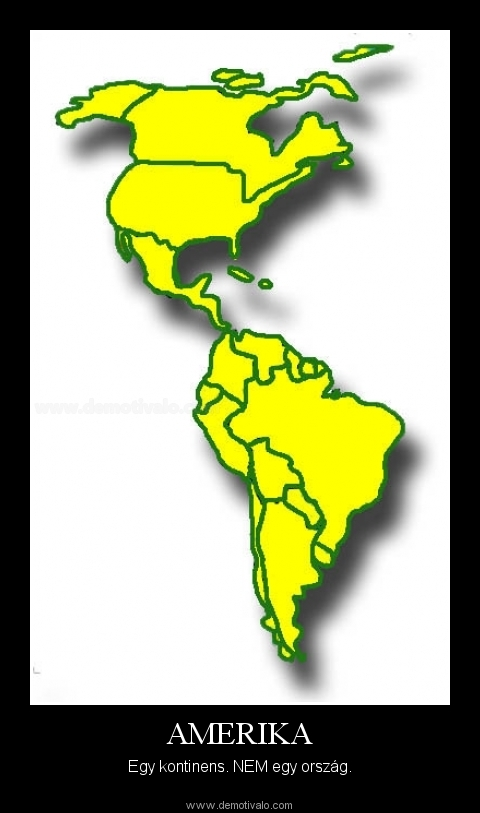 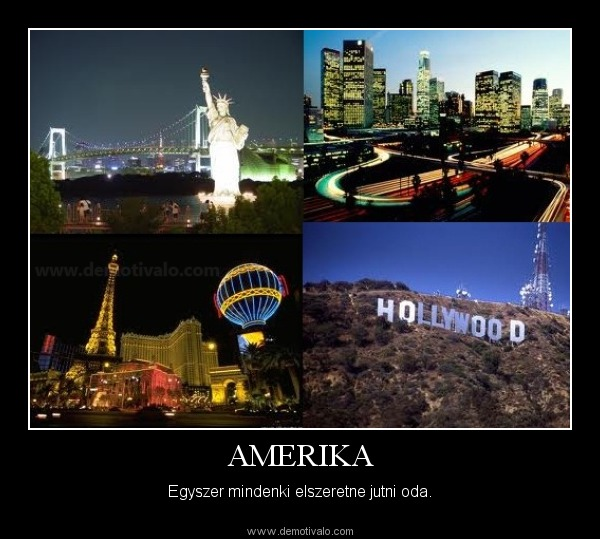 Lakói
Őslakosok: eszkimók, indiánok(Ázsiából)
Bevándorlók(gyarmatosítók): 
- angolok, franciák(Angol-AmerikaUSA, Kanada)
- spanyolok, portugálok(Latin-AmerikaRio Grande folyótól délre)
Behurcoltak: négerek(rabszolga, Afrika)
Kevert népek: zambó(fekete-indián),mesztic(fehér-indián), mulatt (fehér-fekete)
Kreolok: spanyol, portugál leszármazottak
Latin-Amerika
Kreolok, kevert népek főleg itt élnek
Lakosságszám gyorsan nő, sok a fiatal
Egyenlőtlenül oszlik el a lakosság
A szegény emberek a nagyvárosokba költöznek a munkalehetőség miattnyomornegyedek alakultak ki (favellák) városodás
Brazíliában a portugál, a többi Latin-Amerikai országban spanyol a hivatalos nyelv
Nagybirtokokkis parcellák bérbe adása
Észak-Amerika
Egyenlőtlen a lakosság eloszlása
A nagyvárosokból a zsúfoltság miatt kiköltöznek elővárosok, agglomeráció(alvóvárosok- aludni járnak haza esténként az emberek)
Farmok: mezőgazdasági
    nagyüzemek
Ültetvényes gazdálkodás
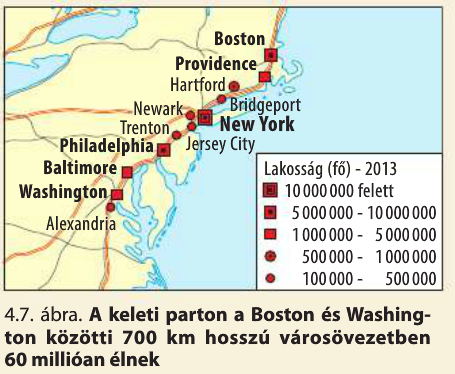 USA
13 gyarmat függetlenedésével jött létre (1776)
50 állam szövetsége
3. legnagyobb ország
Világtermelés 1/5-ét adja
Afroamerikaiak a rabszolgák leszármazottai
Népek „olvasztó tengelye”
Világcégek, óriásvállalatok jellemzik (Ázsia előretörésével az egyeduralkodó szerepe jelentősége csökkent)
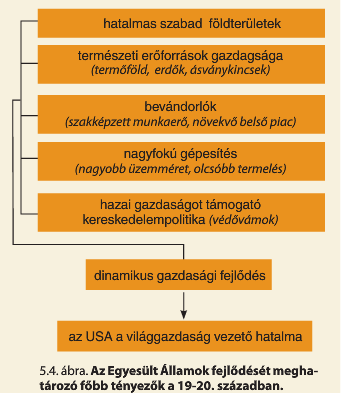 USA gazdasága
Vezető ágazata a szolgáltatás
Kutatás, fejlesztés kiemelt ( Szilícium völgy)
Csúcstechnológiák alkalmazása
Magas fokú szervezettség, rugalmas termelés, tömeggyártás(multinacionális cégek)
Bányák, ültetvények  vásárlása, olcsó munkaerő alkalmazása (leányvállalatok) 
Fejlett infrastruktúra (vízhálózat, közlekedés, áramszolgáltatás,…)
Jelentős energia és ásványkincs behozatal
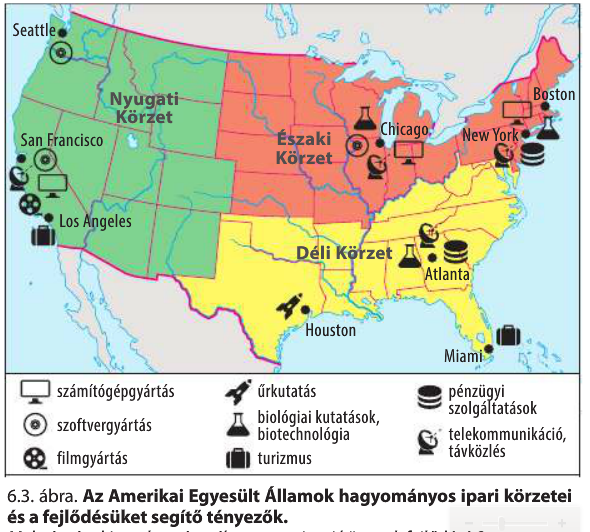 USA mezőgazdasága
Csak 2%-a foglalkozik a lakosságnak mezőgazdasággal
Jelentős kivitel(élelmiszer, takarmány)
Belterjes: növényvédő szerek használata, műtrágya, öntözés, korszerű gépek, nemesített vetőmagvak,…
Magas termésátlagok
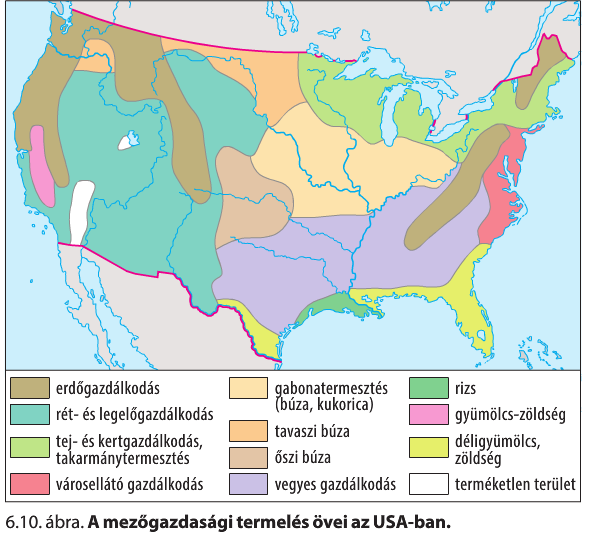